Lecture Plan
Course : 기초전자전기실험2
  Professor : 구용서(3분반) / 오승록(4분반) / 남현도(7분반)
  Teaching Assistant : 윤서진
  E-mail : ssk01138@gmail.com
  Office : 2공학관 306호 ( Human & System Lab. )
  Phone : 010-8841-7207
Lecture Plan
Grading Plan (3, 4, 7 분반)
Mid-term exam : 0 %
 Final exam : 30 %
 Assignments (예비, 결과 레포트) : 30 %
 Presentation : 20 %
 Attendance : 20 %
Syllabus (주차별 계획)
Report (예비, 결과)
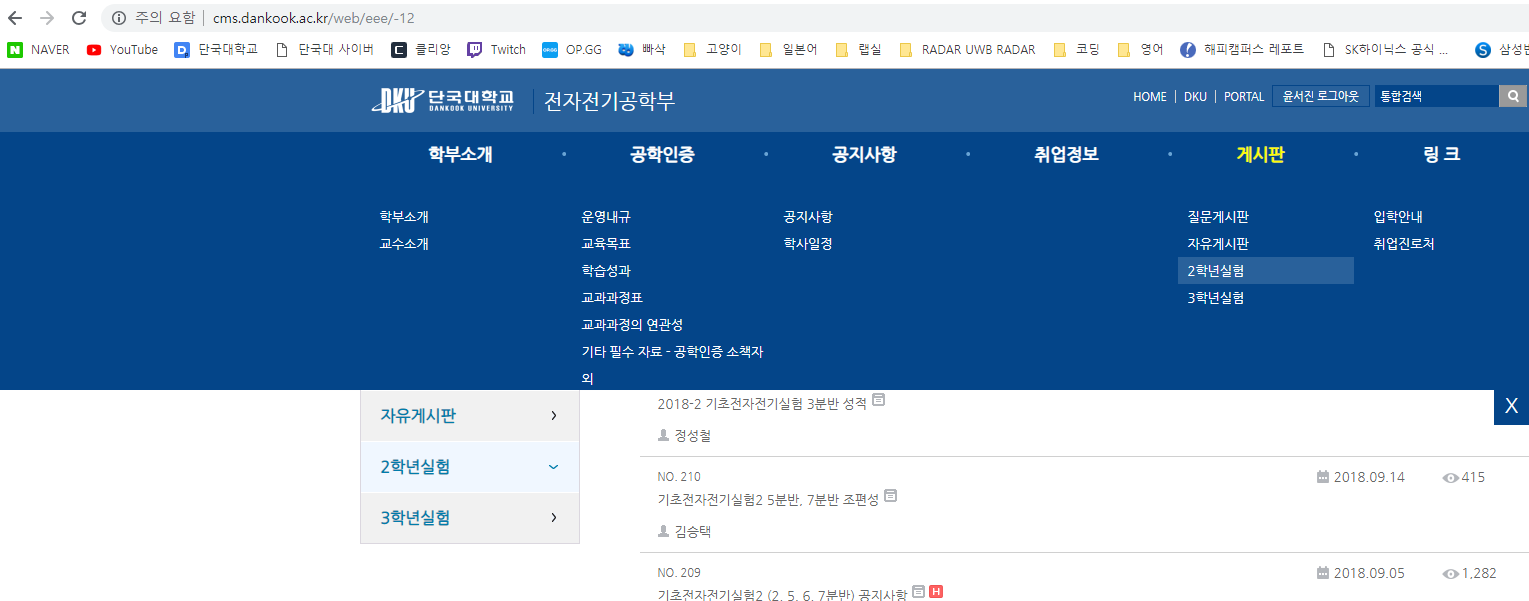 Report(예비)
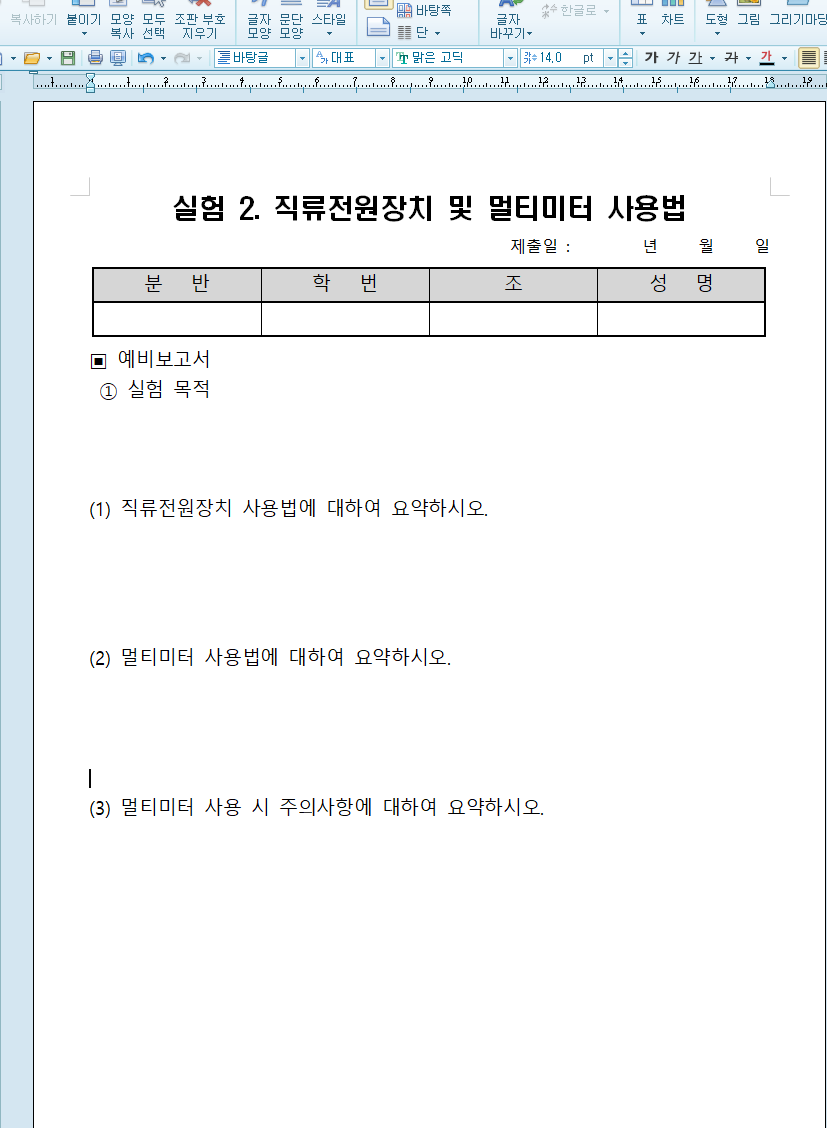 개인당 절대로 1장
  표지는 X
  수기로 작성 (컴터 X)
  내용
실험 목적
이론 (교재 예비레포트 or 조교가 출제)
Report(결과)
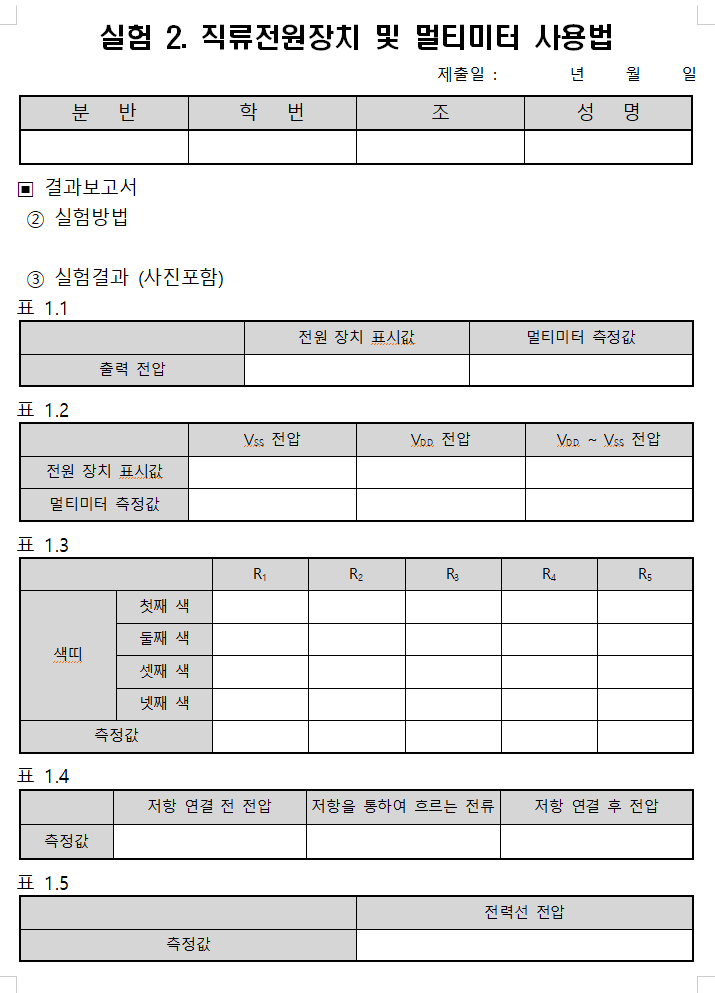 조당 1개 (3장 이내로)
 조원 이름 필수로 기재
    (없을 시 해당 조원 미제출 처리)
표지 X
  컴터로 작성 (수기는 개인취향)
  내용
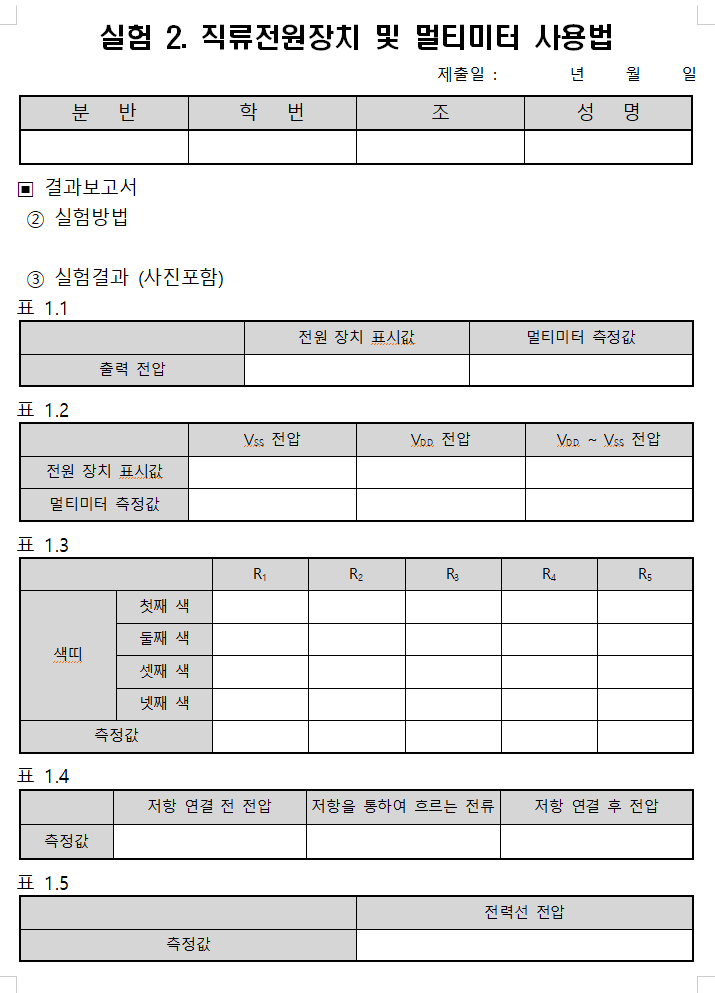 실험 결과값 (사진 포함) - 1장
결과 고찰  (개인당 쓸 것) – (1장에서 2장)
수업 전 준비
조교 책상에 이름 순서대로 예비 레포트 제출
	      조 순서대로 결과 레포트 제출
 발표 조는 2공 216호로 5분전에 와서 발표 준비
	 ex) 컴터 키고 PPT 띄워놓기
	(문이 닫혀 있으면 2공 306호로 Come)
 출석 체크 이후 레포트 제출 시 과제점수 감점 (절반)
수업 시간 이후 레포트 제출은 받아주지 않습니다 (사정이 있으면 친구에게 전달)
Presentaion
PPT로 준비 
 실험 시작 전 발표 (5분 내외로 준비)
  화요일 오전 10시까지 메일로 제출
 ssk01138@gmail.com
실험 목적
이론 (신경써서)
사용 계기 및 부품
실험방법
실험결과
결과고찰 및 토론
참고문헌
주의사항
실험실 내에서 음료 취사 금지(특히 캔)
실험 종료 시 결과값을 검토 받고 퇴근~~ 
사용한 소자는 무조건 실험 종료 후 칠판 쪽 쓰레기통에 버리기
 다음 실험 실습을 위해 뒷정리와 기기전원 끄기는 매너

실험을 끝내면 친구들을  도와주자
정리 미흡 시 해당 조 과제점수 감점
공시사항 안내
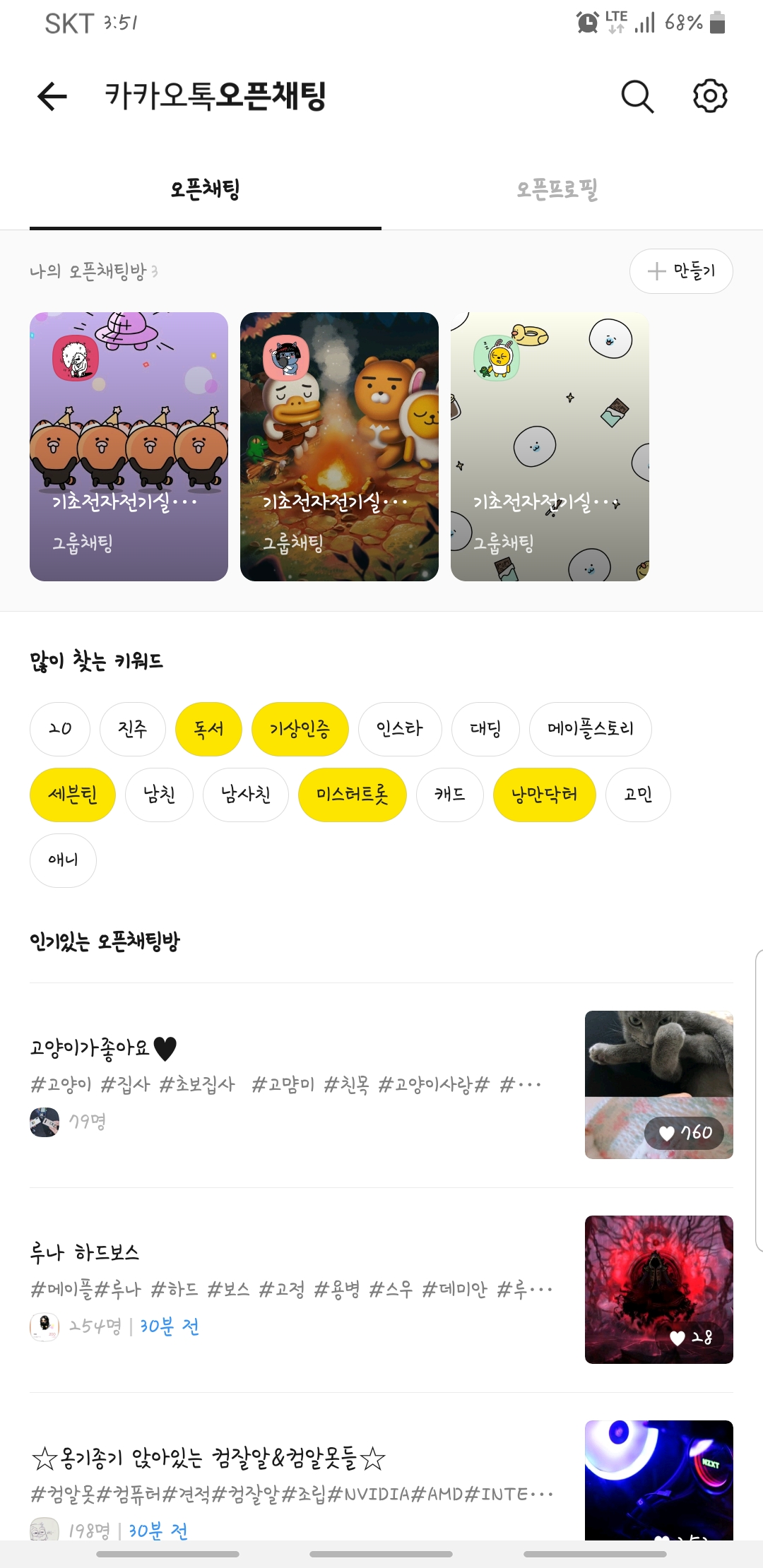 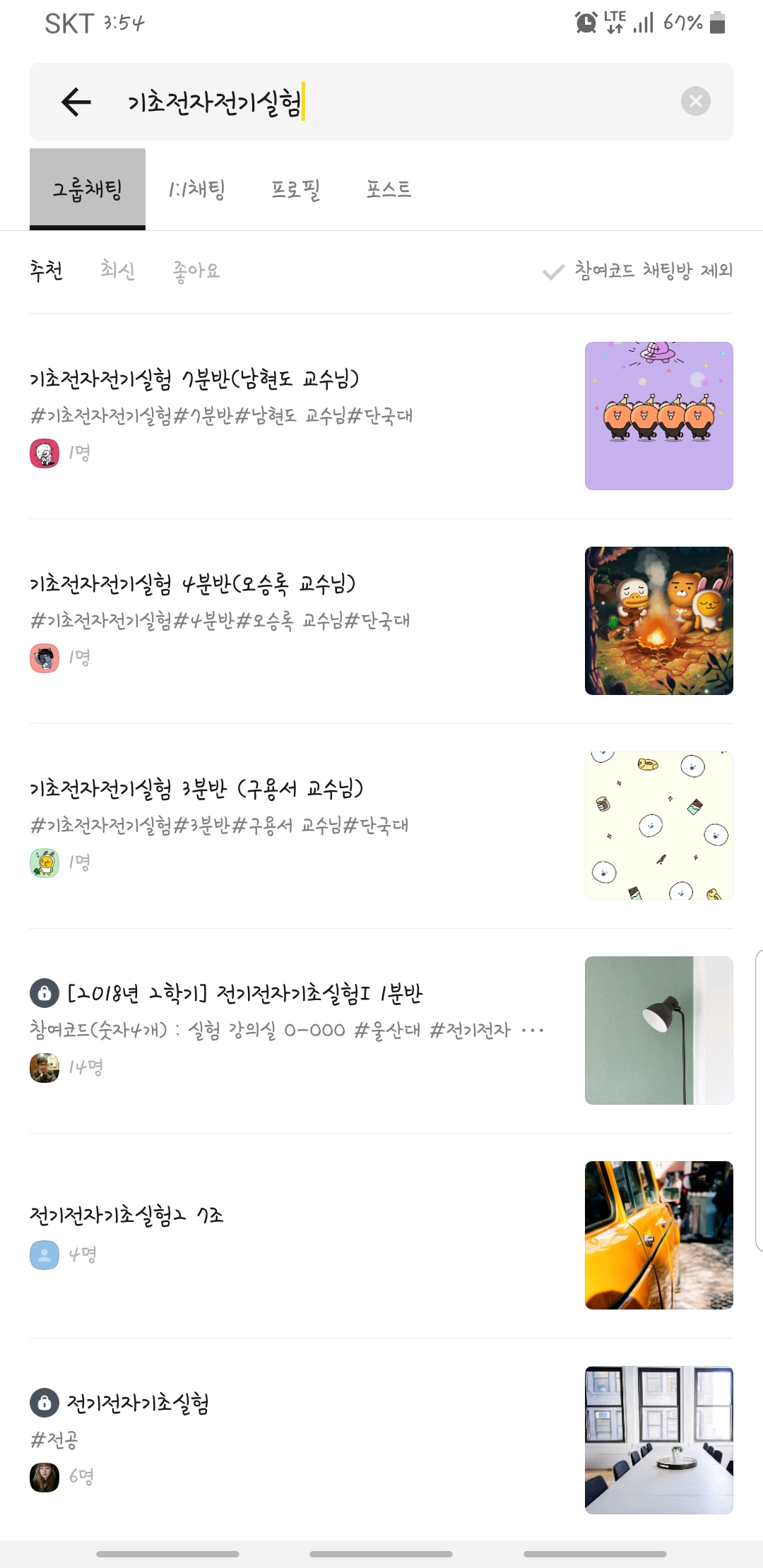 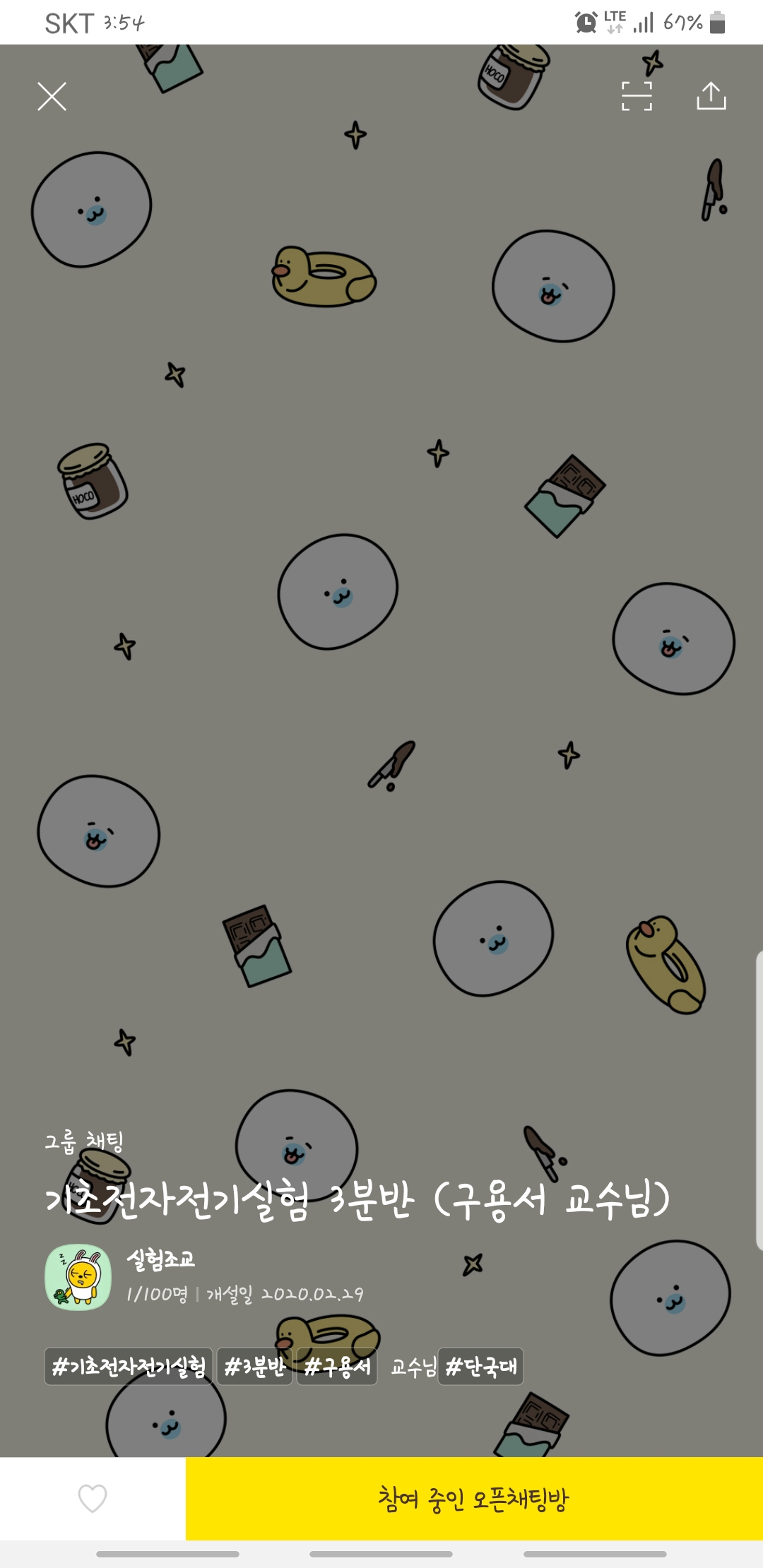 프로필은 학번으로 가입 ( 개인정보 유출 방지 )
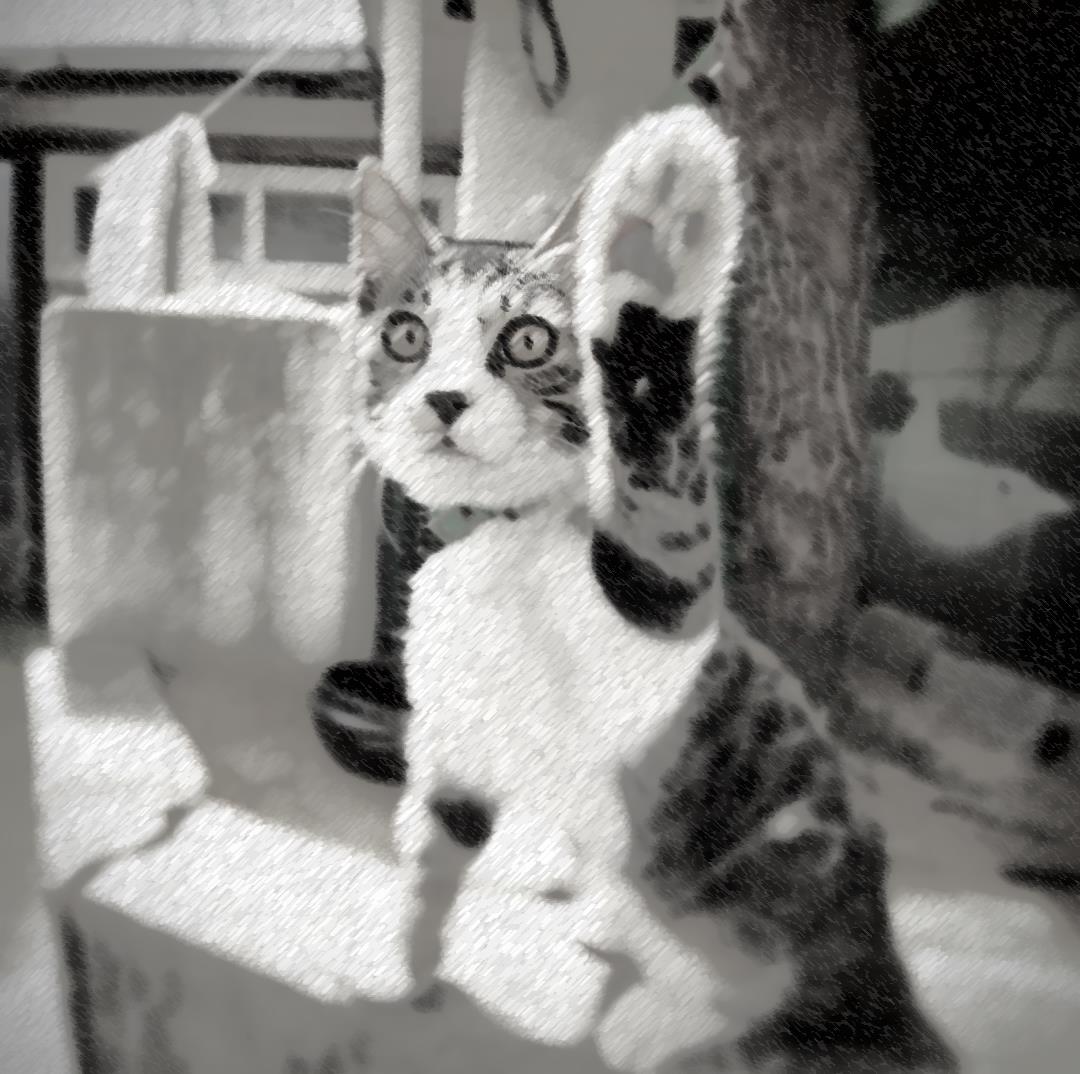 THANK YOU
다음주에 봅시다!
조원짜기
3분반 (구용서)
조원짜기
4분반 (오승록)
조원짜기
7분반 (남현도)